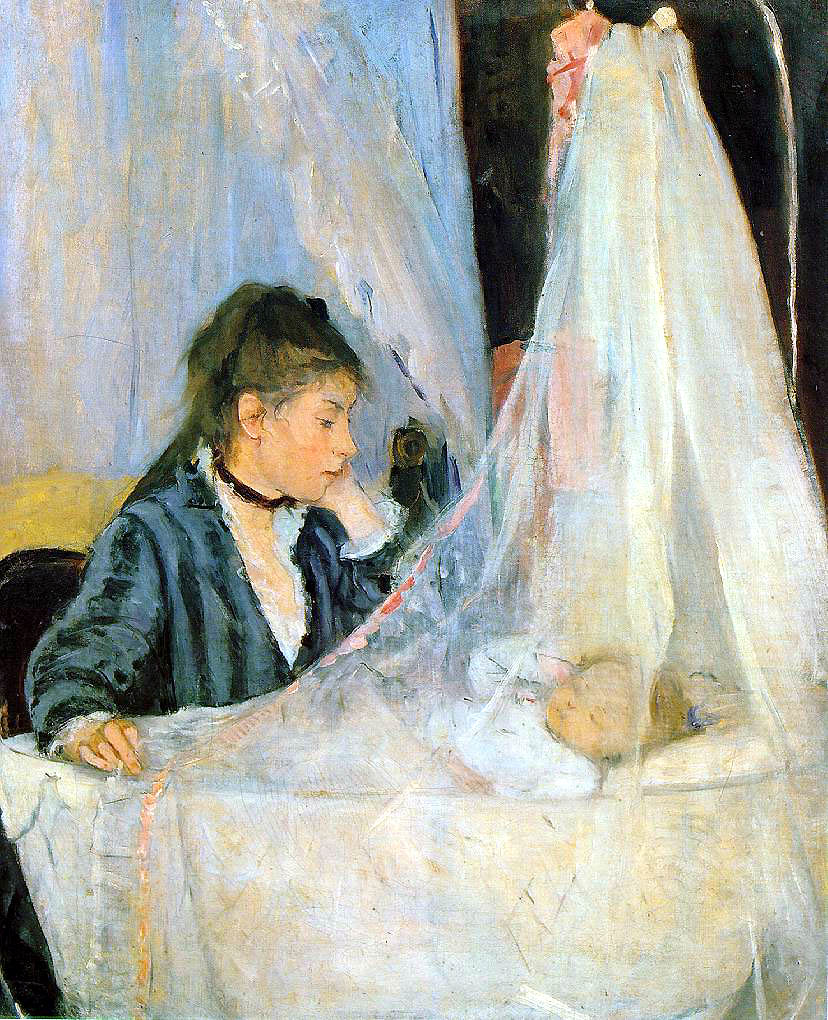 Title of work: The Cradle
Artist: Berthe Morrisot
Year: 1872
Portrait 
Oil on canvas 
Museum Musée d’Orsay
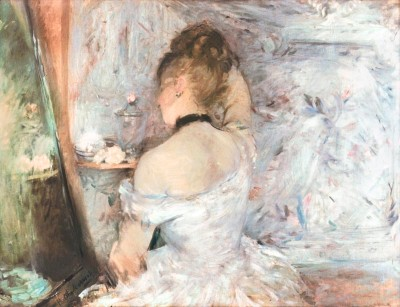 Title: Woman in her toilette 
Artist: Berthe Morrisot
Year:  1875Portrait 
Oil on Canvas 
Art Institute of Chicago
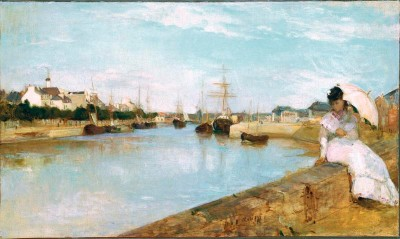 The Harbor at Lorient 
Berthe Morisot 
Year: 1869
Landscape Oil on canvas 
National Gallery of Art, Washington, DC